Pennsylvania Office of Vocational Rehabilitation
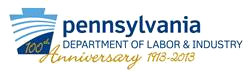 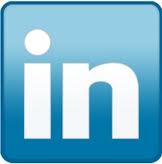 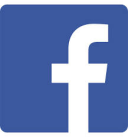 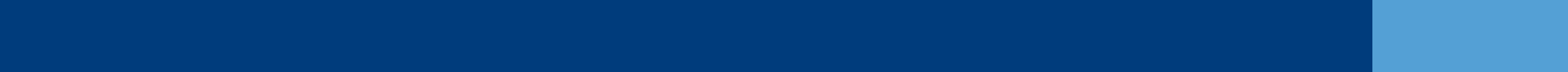 1
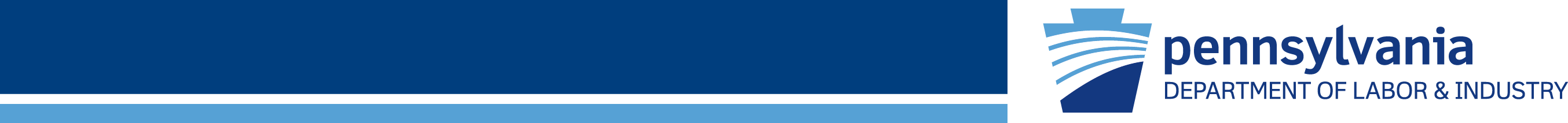 OVR’s Mission
The Pennsylvania Office of Vocational Rehabilitation (OVR) provides vocational rehabilitation services to assist persons with disabilities to prepare for, obtain, or maintain employment.
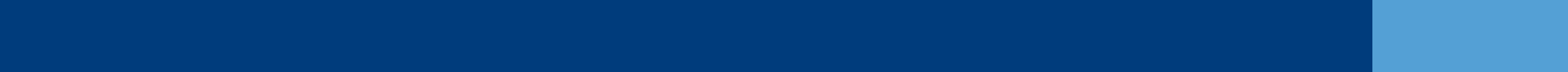 Link to OVR’s Website
Link to OVR’s Website
2
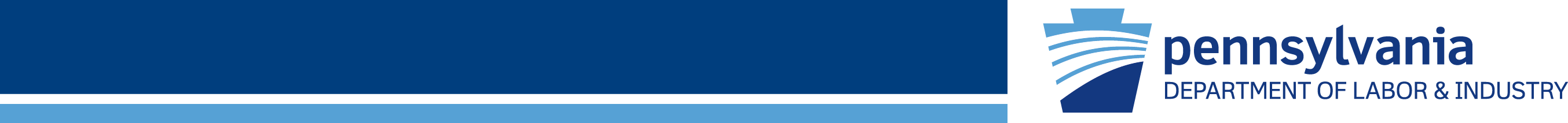 Authority and Funding
OVR operates under the authority of the Rehabilitation Act of 1973 as amended in 1998 as part of Workforce Investment Act of 1998
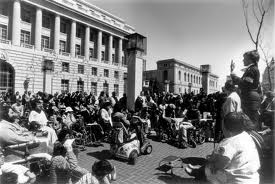 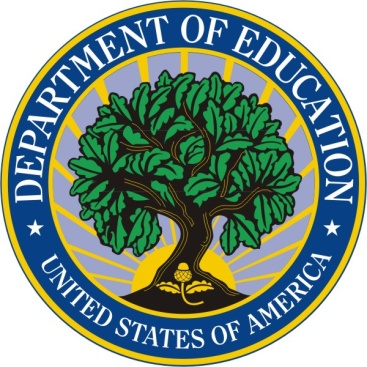 OVR is regulated at the federal level by the Rehabilitation Services Administration
OVR’s funding is derived through approximately 80% federal dollars and a 20% state match
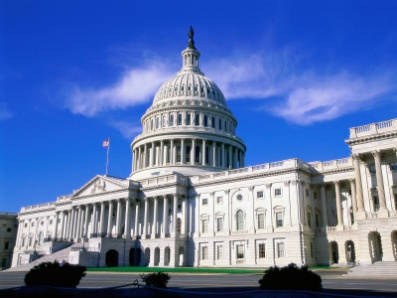 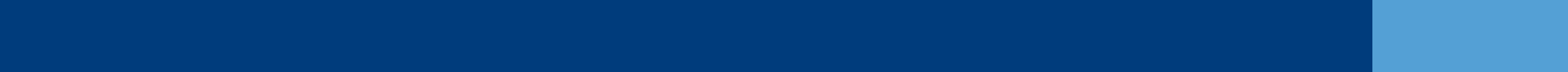 Link to OVR’s Website
Link to RSA’s Website
3
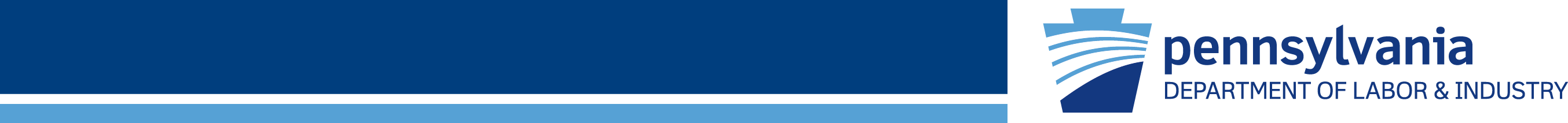 Locations
15 BVRS and 6 BBVS district offices statewide
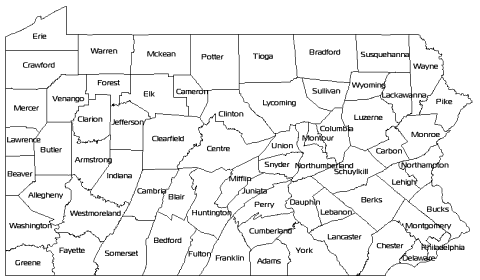 OVR Central Office in Harrisburg
Hiram G. Andrews Center in Johnstown
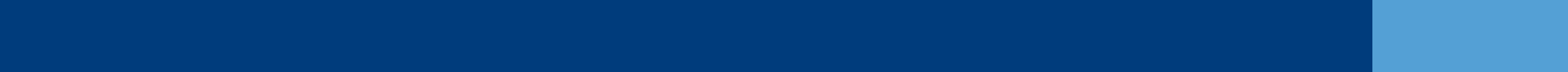 Link to OVR’s Website
OVR Office Directory
4
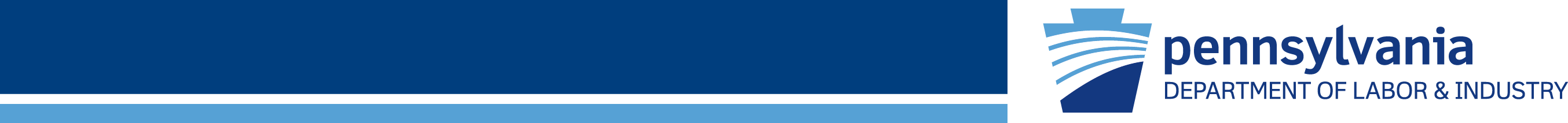 OVR Services
OVR provides a wide range of services to eligible individuals:
Diagnostics
Training
Assistive Technology
Vocational Evaluation
Restoration
Support Services
Counseling and Guidance
Placement Assistance
Employer Services
*
Services are provided on a case by case basis, as every individual presents unique goals, skills, barriers, resources, etc.
*
Evaluation, counseling and placement services are free of cost.  However, all other services may require a financial contribution from the individual depending on their income.
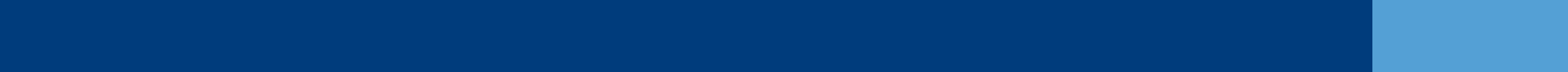 Link to OVR’s Website
Link to OVR’s Website
5
OVR Supervising Counselors
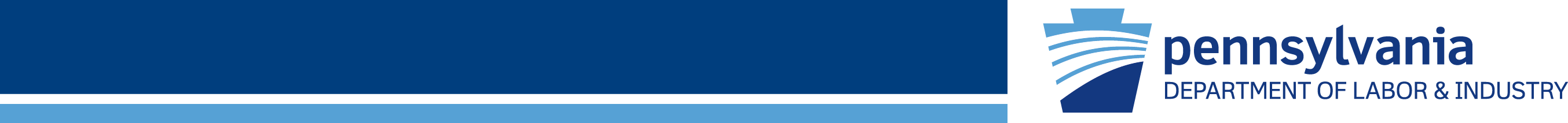 Every Office District Office has a Supervising  Counselor for colleges
The Supervising Counselors play an important role including:

Monitoring the Academic Progress of OVR funded students
Calculating the OVR contribution toward college funding  
Serving as the liaison with the school’s Financial Aid Office 
Enabling effective communication between the originating OVR counselor and the OVR customer
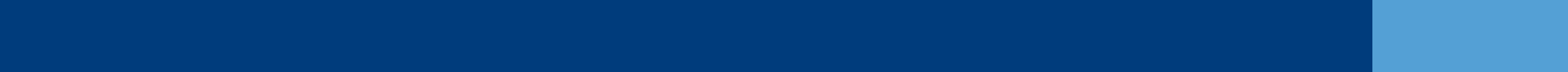 Link to OVR’s Website
Link to OVR’s Website
6
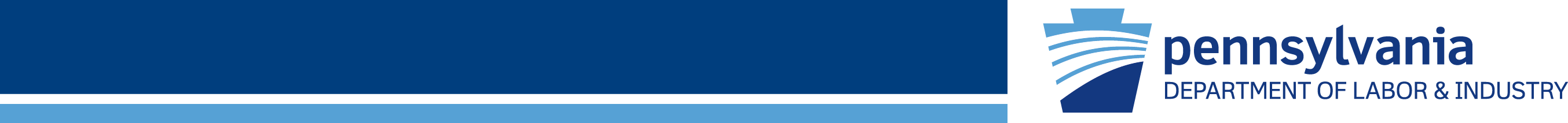 Who should seek OVR services?
The need for multiple VR services over a period of at least 6 months
The ability to benefit from VR services
Any individual with a disability that causes a substantial impediment to employment
The desire to gain or maintain competitive employment
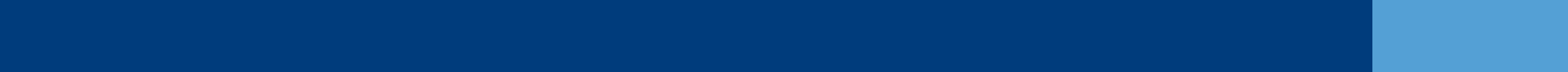 Link to OVR’s Website
Link to OVR’s Website
7
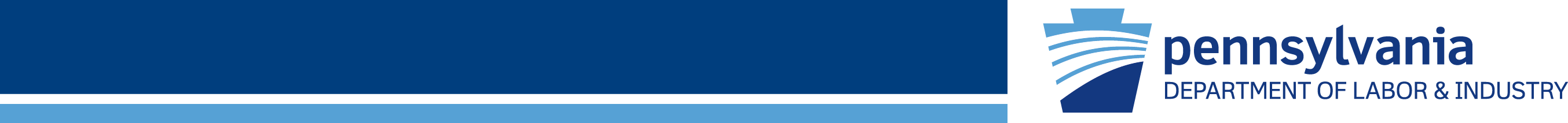 Getting Started - Referral
You do not need any official health documentation or consultation to start the referral process
Children under the age of 18 should receive help from a parent, legal guardian or representative throughout the referral process
OVR works with individuals who have any kind of impairment caused by a disability, even if the customer is not sure what his/her disability is or how it affects him/her
Once a referral is made, an OVR representative will contact the individual within 15 days to setup an appointment
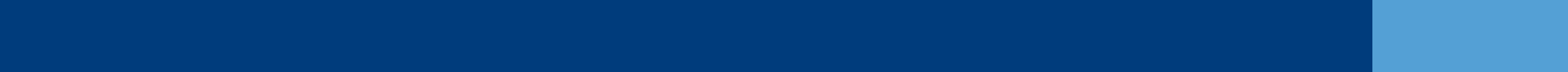 Link to OVR’s Website
Link to OVR’s Website
8
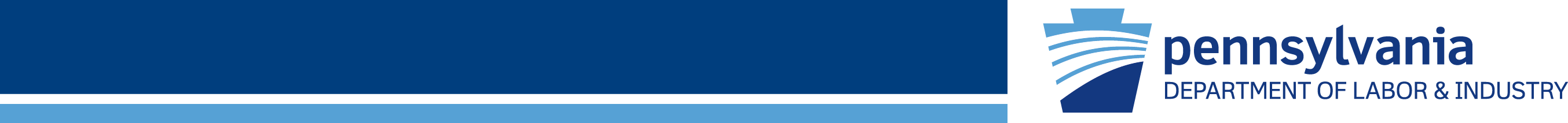 Getting Started - Application
A counselor will meet with the individual to explain OVR, complete the application, gather necessary information and setup any evaluations that may be needed to help determine eligibility.  Applications can also be completed online.
Once the application is completed, the OVR counselor is required to determine the individual’s eligibility and order of selection within 60 days.
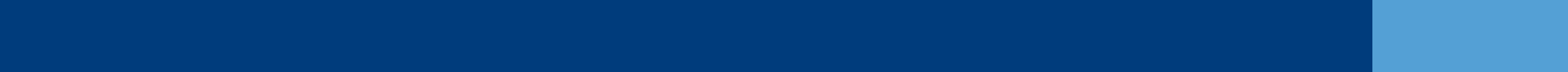 Link to OVR’s Website
Link to OVR’s Website
9
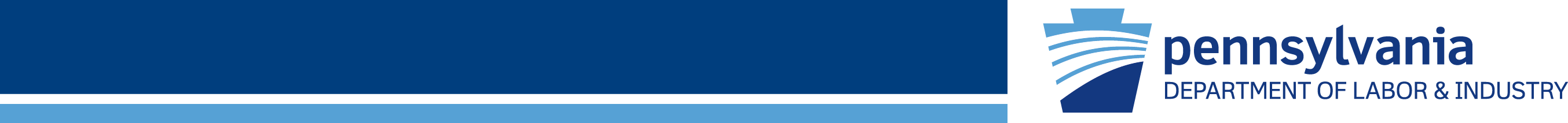 Eligibility
There are several factors the counselor must consider when making an eligibility decision, which are based on federal regulations.
Is there evidence of an impairment?

 Does the impairment constitute a substantial impediment to employment?
 Work history, skills and experiences are considered

 Does the individual require VR services to obtain employment?

 Is it reasonable to presume the individual is able to benefit from a competitive employment outcome?
 Trial work experiences and extended evaluations
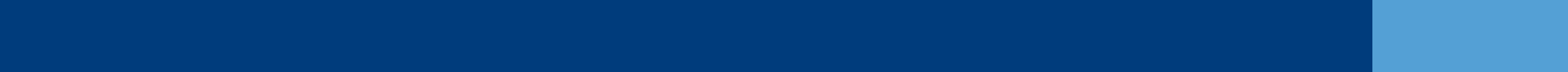 Link to OVR’s Website
Link to OVR’s Website
10
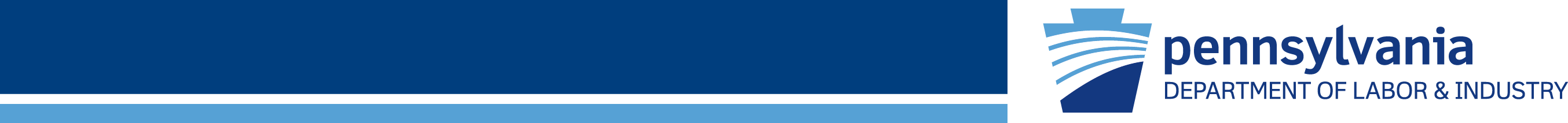 Order of Selection
Due to the availability of funds, OVR is currently implementing an Order of Selection under federal guidelines that prioritizes serving eligible individuals who are most significantly disabled (MSD)
Most Significantly Disabled
3 or more functional limitations
Significantly Disabled
1 or 2 functional limitations
Not Significantly Disabled
The functional limitation factors that are examined are:
Mobility
Self-Care
Work Tolerance
Interpersonal Skills
Work Skills
Communication
Self-Direction
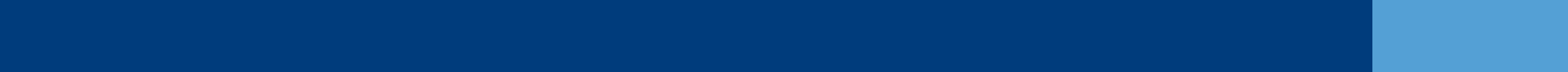 Link to OVR’s Website
Link to OVR’s Website
11
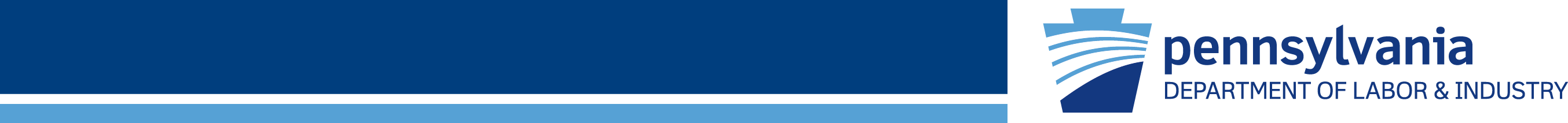 Individualized Plan for Employment
Individualized process

Plans developed jointly by client/customer and counselor

Needs, strengths, abilities, services to help obtain employment success

Must be completed within 90 days of the individual being determined eligible

Outlines the services needed to reach the job goal, the criteria surrounding the services and the responsibilities of the customer

Can be amended at any time to change the job goal, services, providers, etc.
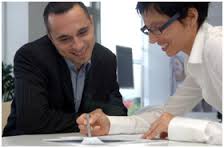 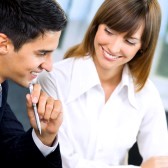 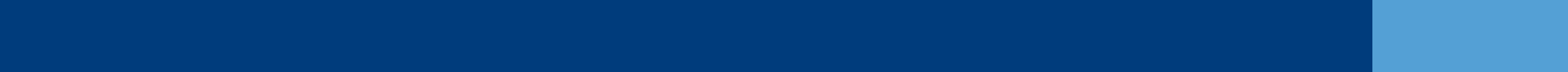 Link to OVR’s Website
Link to OVR’s Website
12
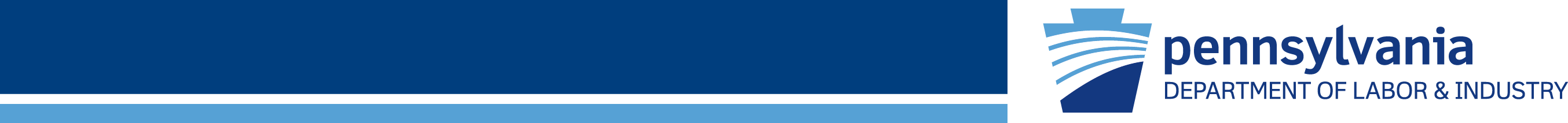 Case Closure
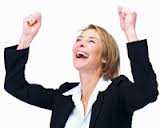 An individual’s case will be closed successfully after 90 days of employment as long as the individual is satisfied, there are no barriers to employment caused by his/her disability and no further services are required
A case can also be closed successfully after an individual is able to maintain employment or self-employment
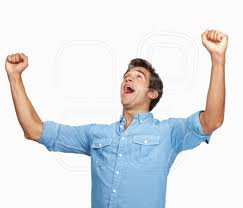 Cases can also be closed unsuccessfully for a number of reasons
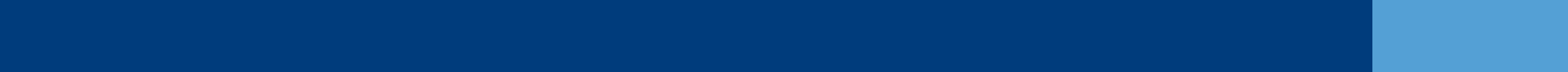 Link to OVR’s Website
Link to OVR’s Website
13
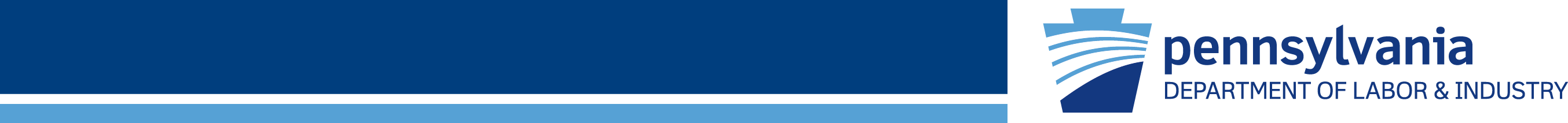 Post Employment Services
If the individual’s case has been closed less than a year, and he/she is still employed, OVR can help to provide post-employment services if he/she needs additional help maintaining that job.
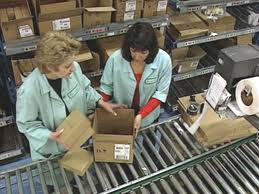 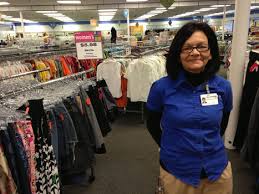 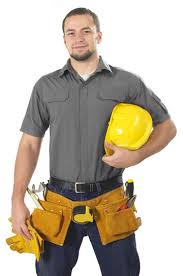 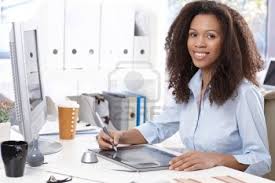 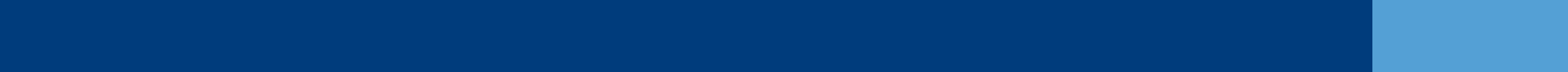 Link to OVR’s Website
Link to OVR’s Website
14
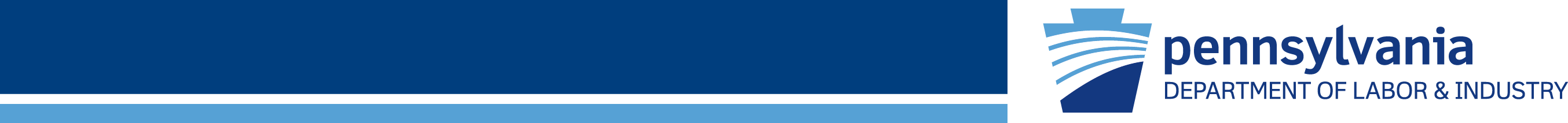 College Training
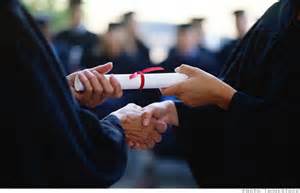 College training is OVR’s highest cost service
 27 Million was spent on this service in 2011
This was nearly half of our field services budget
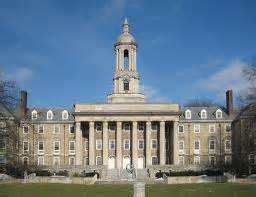 OVR has been flat funded for a number of years 
The cost of services continues to rise 
There is a need to do more with less 
Fiscal conservation is a priority for OVR
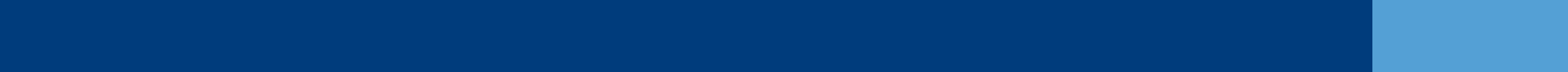 Link to OVR’s Website
Link to OVR’s Website
15
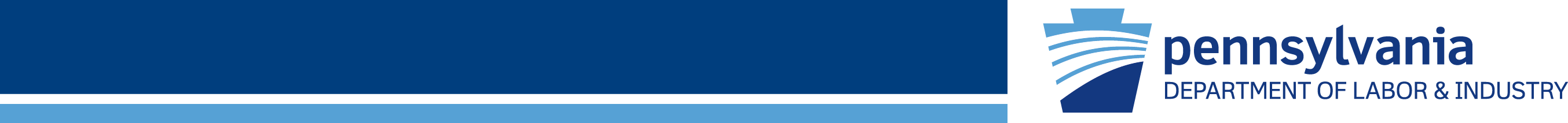 Fiscal Conservation
OVR did a thorough evaluation of college training costs
Comparisons to other states 
Review of our federal guidelines 
Analysis of high cost service areas 
Public input 
State Board discussions 
New policy developed 
Policy finalized with board approval on Dec. 12, 2012
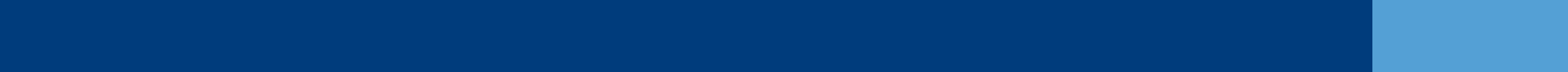 Link to OVR’s Website
Link to OVR’s Website
16
Changes to College Training Policy
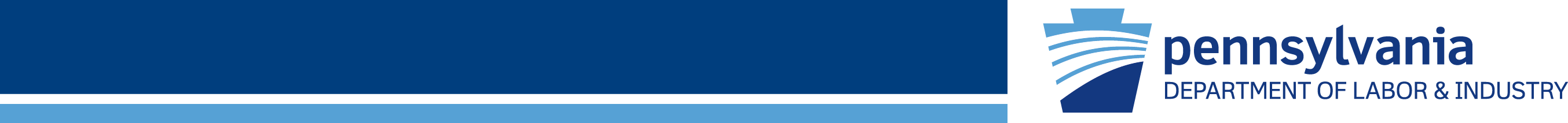 1. Reduce maximum to community college rates for general education for the first two years of full time study, or equivalent credits, as defined by the educational institution

2. Reduce OVR funded books and supplies to $500 per year.  

3. Students who require disability specific services can obtain this in PA through community colleges or SSHE schools due to our MOUs with these institutions. Therefore, paying full tuition for specialized schools is unnecessary.
Three Key Changes
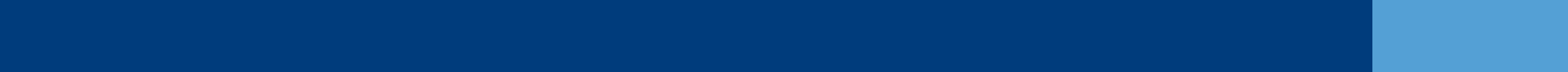 Link to OVR’s Website
Link to OVR’s Website
17
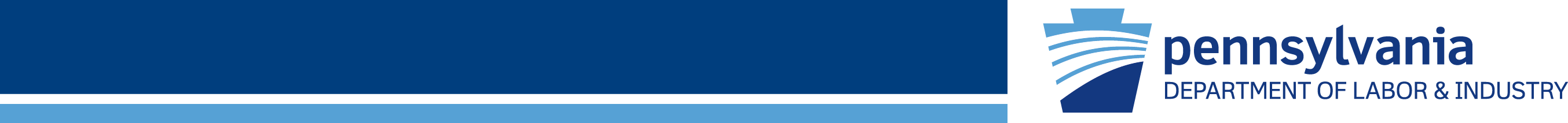 Community College Reduction in Payment for First Two Years
SSI/SSDI Beneficiaries/Recipients

This policy also establishes a maximum tuition for OVR per academic year for all customers who (1) are recipients/beneficiaries of Supplemental Security Income (SSI) or Social Security Disability Insurance (SSDI); and, (2) are enrolled in an associate or more advanced degree program. 

The maximum tuition will equal the average tuition charged by Pennsylvania community colleges.  This information can be found on pacommunitycolleges.org. OVR will determine the average tuition rate yearly.  This maximum tuition amount applies to all students who have not completed two years of full time study, or equivalent credits, as defined by the educational institution. 

Upon completion of the first two years of full time study, or equivalent credits, as defined by the educational institution, the average State System of Higher Education (SSHE) rates will apply.
Link to OVR’s Website
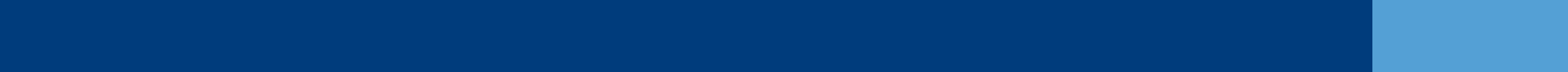 Link to OVR’s Website
18
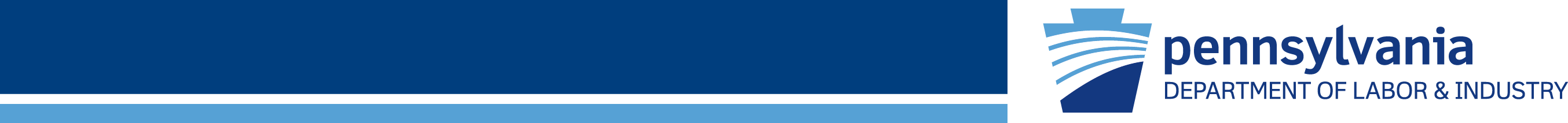 Community College Reduction in Payment for all 4 years
Non-SSI/SSDI Beneficiaries/Recipients

Recognizing that there may be uncovered costs in certain cases, this policy establishes a maximum contribution from OVR per academic year for all customers who (1) are not recipients/beneficiaries of Supplemental Security Income (SSI) or Social Security Disability Insurance (SSDI) ; and, (2) are enrolled in an Associate or more advanced degree program.

The maximum contribution for non-SSA customers is the average rate for community colleges. This amount will be evaluated annually and may be adjusted by OVR.
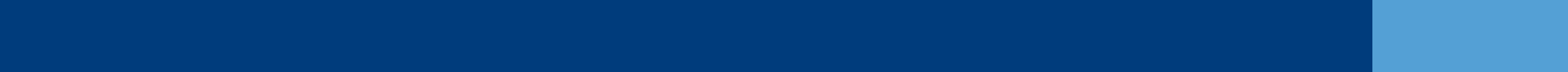 Link to OVR’s Website
Link to OVR’s Website
19
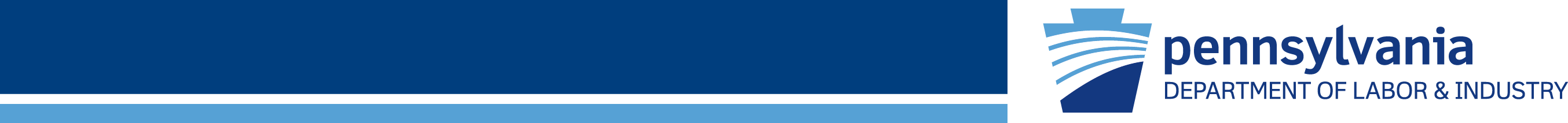 Implementation
The new college policy is being  implemented for all new students starting with the fall semester of 2013.
Existing students are grandfathered.
Schools will now be required to complete and return the 
OVR-169A
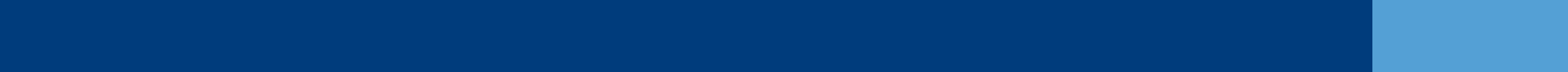 Link to OVR’s Website
Link to OVR’s Website
20
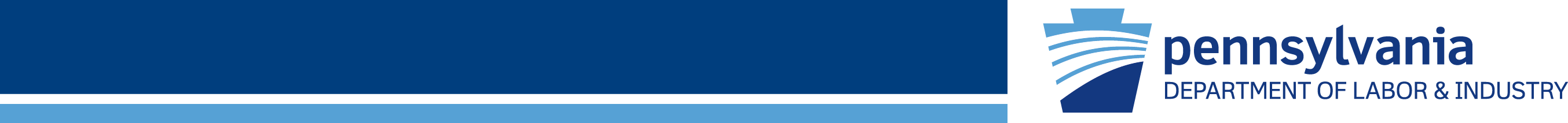 Post Employment Services
Questions?
OVR is glad to answer any questions you may have about our program!
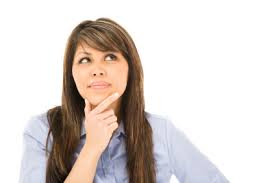 Please contact Mike Jacobson, VR Specialist at mijacobson@pa.gov or 1-800-922-4017
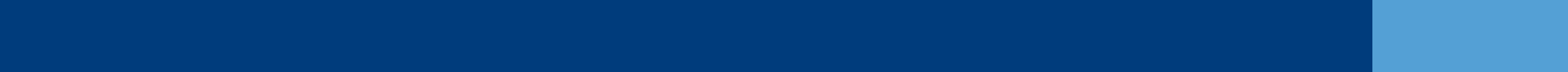 Link to OVR’s Website
Email a Question
21